Fig. 6. Monte Carlo estimates of the percent of sample with an equal or greater number of subtests below the α ...
Arch Clin Neuropsychol, Volume 27, Issue 1, January 2012, Pages 69–84, https://doi.org/10.1093/arclin/acr088
The content of this slide may be subject to copyright: please see the slide notes for details.
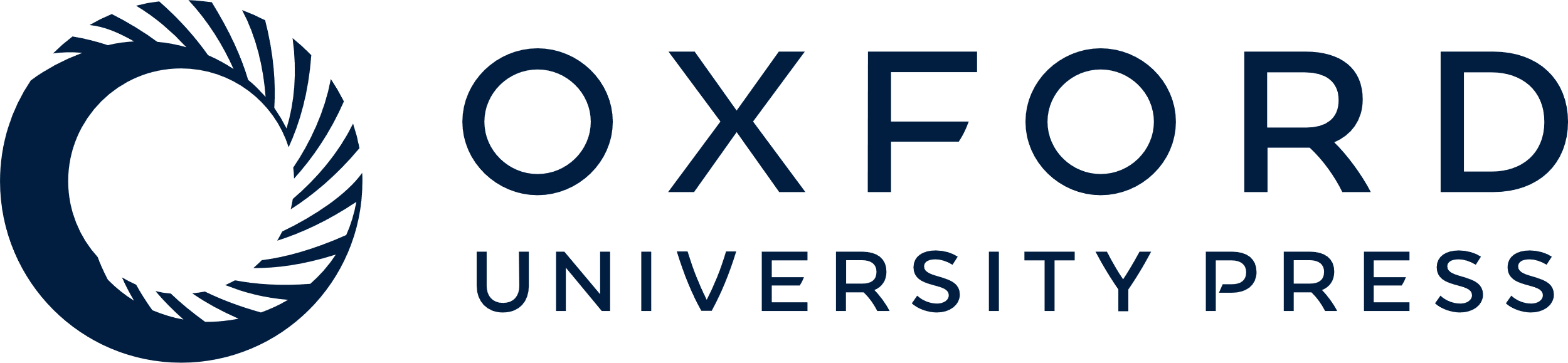 [Speaker Notes: Fig. 6. Monte Carlo estimates of the percent of sample with an equal or greater number of subtests below the α threshold.


Unless provided in the caption above, the following copyright applies to the content of this slide: © The Author 2011. Published by Oxford University Press. All rights reserved. For permissions, please e-mail: journals.permissions@oup.com.]